HIPSSA Project
Support for Harmonization of the ICT Policies in Sub-Sahara Africa
Meeting with Data Protection Law Stakeholders
02 April 2013
PRESENTATION ON LESOTHO DATA PROTECTION LAW (TRANSPOSITION) 


Pria Chetty, 
International Legal Expert on Data Protection
Adv. Kuena MOPHETHE 
Lesotho National Expert: Data Protection
[Speaker Notes: .]
Summary of the Content
Background to Data Protection Law and Transposition
Overview of National Assessment
Transposition Process
Overview of Data Protection Law including Transpositions
Points for Discussion
Purpose of Data Protection Law
Harmonised approaches
Give effect to right to privacy
ICT technology developments impacts right to the protection of personal data in commercial activities as well as in electronic government (eGov) activities
Illegitimate and unlawful monitoring of individuals 
Automated decision making 
Data protection regulation -  ensure that the benefits of using information and communication technologies is not concurrent with weakened protection of personal data
Model Law Development
Objectives of SADC Model Law
Give effect to principles of data protection
Place limitations on the processing of personal data
Provide for the rights of the data subject
Describe the responsibilities of the Data Controller
Establishment of the Data Protection Authority
Combat violations of privacy likely to arise from the collection, processing, transmission, storage and use of personal dataactivities
National Assessment
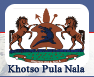 Transposition Frames of Inquiry
International and regional frameworks establish the primary themes, intent and functional requirements for data protection regulation. 
Within Lesotho, enquire:
Designated national data protection legislation
Prevalence of regulation that has a bearing on the right to privacy and protection of personal information in Lesotho.
Transposition Frames of Inquiry
Definitions of personal information and sensitive information, 
Principles of data protection 
Nature and functions of the Data Protection Regulator  Regulation of Transborder flows of personal information
Nature of the Constitutional right to privacy 
Privacy in Consumer Protection 
Privacy in Electronic Communications
Rights of Access To Information versus the right to privacy
Existing Data Protection Legal Provision
The Lesotho Constitution, 1993;
Lesotho ICT Policy, 2005
Communications Act, 2012;
Data Protection Act, 2012; 
The Common Law;
Labour Code Order of 1992;
Prevention of Corruption and Economic Offenses Act of 1999;
Children’s Protection and Welfare Act of 2011;
Copyright Order of 1989
The Lesotho Constitution
Freedom of expression provides that:
“Every person shall be entitled to, (except with his own consent) shall not be hindered in his enjoyment of, freedom of expression, including freedom to hold opinions without interference, freedom to receive ideas and information without interference, freedom to communicate ideas and information without interference (whether the communication be to the public generally or to any person or class of persons) and freedom from interference with his correspondence.”
Interfered with only where it is in the interests of defence, public safety, public order, public morality or public health or other exceptions tabulated in the Constitution, including confidentiality in legal proceedings.
The Lesotho ICT Policy, 2005
Strategies to be used in achieving the policy objectives include the enacting of a conducive legal environment and frameworks for ICT to thrive. 
The policy expresses a desire for Lesotho to attain best practices and to be a respectable member of the international community in the field of ICT
Communications Act, 2012
The Act establishes the Lesotho Communications Authority and cloaks it with authority. In relation to the communications sector, the Authority has powers to:
5. (1) (n) require licensees to protect the privacy and integrity of user provided information;
22. (2) (e) Under competition safeguards, the Authority may pass rules that require a dominant licensee to disclose information about specific services to other licensees, the treatment of inter connection agreements and information contained therein.
Data Protection Act, 2012
The Data Protection Act - entirely dedicated to the regulation, handling and processing of data.
Establishes a Data Protection Commission. 
Principles - processing of personal data
While protecting and recognizing the rights to protection of personal data, the Act also recognizes the need to reconcile the competing values of personal information privacy under the Act and sector specific legislation and other related matters.
Labour Code Order
Provision of employee information and other aspects that affect a worker at work. 
Provides that all employers must keep information relating to their employees as well as all reports, registers and particulars relating to any accident, industrial disease and dangerous incidences.
Prevention of Corruption and Economic Offences Act
In the course of any investigations into an offense to request any person to furnish information relating to any property held by him inside or outside Lesotho, and to require “any person to furnish, notwithstanding any law to the contrary, all information in his possession relating to the affairs of any person…”
Child Protection and Welfare Act, 2011
This Act is meant for the protection of children and it prohibits the publication of the particulars or any information relating to a child appearing in court proceedings.
Copyright Order, 1989
The law protects authors of literary, artistic and scientific work. It protects the work from being broadcast, reproduced or duplicated. The protection is for the author’s lifetime and 50 years after his/her death.
Conclusion of Assessment
Lesotho does have data protection legal provisions. 
The Data Protection Act is a law that is both enabling and regulating the collection, processing, transmission, storage and use of personal data, and that the establishment of a Commission is to safeguard those protections.
Legislation that have provisions removing protection from the data subject as in the case of the Prevention of Corruption and Economic Offences Act..
Provisions that are in conflict with the Model Law provisions which will need to be brought in line with the Model law – set out in the conflicts matrix.
DATA PROTECTION ACT (BILL)
Approach to Transposition
Harmonisation and clarity of definitions (includes automated processing)
Definition of sensitive information
Additional provisions pertaining to the Commission 
Revised Transborder Approach
Provide for Accountability of Data Controller
Provide for Quality of Data Provisions
Provide for Data Protection Officer
PART I - PRELIMINARY
Citation and commencement
Interpretation
Application of the Act
Exemptions
Sector specific legislation
PART II
Establishment of the Data Protection Commission
Disqualification from office
Functions of the Commission
Tenure of office
Allowances of the members of the Commission
Funds of the Commission
Audit of Accounts
Protection of the Commission
Duty of confidentiality
PART III
Processing of personal information
Minimality
Collection directly from the data subject
Purpose specification and further processing limitation
Retention of records
Security measures on integrity of personal information
Information processed by an agent of the data controller
PART III
Information processed by an agent of the data controller
Security measures regarding information processed by an agent
Notification of security compromises
Quality of information
Notification to the Commission and to the data subject
Access to and challenges of personal information
Correction of personal information
Data controller to give effect to principles
Prohibition on processing of sensitive personal information
PART IV
Exemption on data subject’s spiritual, religious or philosophical beliefs
Exemption on data subject’s race
Exemption on data subject’s trade union membership
Exemption on data subject’s political affiliation
Exemption on data subject’s health or sexual life
Exemption on data subject’s criminal behaviour
General exemption on sensitive personal information
Authorisation by Commission
Exemption for processing of personal data for historical, statistical and research purposes
PART V
Complaints 
Investigation by the Commission
No action by the Commission
Pre-investigations by the Commission
Investigation proceedings by the Commission
Matters exempt from search and seizure
Parties to be informed of developments during and as a result of the investigation
Enforcement notice
Cancellation of an enforcement notice
Reviews and appeals 
Civil remedies
PART VI
Unsolicited electronic communications
Automated decision making
Transfer of personal information outside Lesotho
Notifications 
Codes of Conduct
Offences and penalties
Regulations
Transitional arrangements
Discussion Points
Public and Private Bodies
Processing
Personal Information
Sensitive Personal Information
Transborder Flow of Communications: Member State
Commission – Function and Powers
Defining Personal Information
Processing of Personal Information
processing: refers to any operation or set of operations which is performed upon personal information, whether or not by automated means, such as obtaining, recording or holding the data or carrying out any operation or set of operations on data, including – 
(a) organization, adaptation or alteration of the data;
(b) retrieval, consultation or use of the data; or 	
(c) alignment, combination, blocking, erasure or destruction of the data
Sensitive Personal Information
“sensitive personal information” (a) refers to genetic data, data related to children, data related to offences, criminal sentences or security measure, biometric data as well as, if they are processed for what they reveal, personal information revealing racial or ethnic origin, political opinions, religious or philosophical beliefs, affiliation, trade-union membership, gender and personal information concerning the health or sex life of the individual (b) refers also to any personal information otherwise considered by Lesotho law as presenting a major risk to the rights and interests of the data subject, in particular unlawful or arbitrary discrimination.
Limitations on Transborder Flow
Member State with Harmonised Law
recipient establishes that the data is necessary 
for the performance of a task carried out in the public interest 
pursuant to the lawful functions of a data controller
legitimate interests of DS not prejudiced 
subject to conditions
Necessity?
What are the lawful functions of the data controller?
Contractually specified?
Limitations on Transborder Flow
Non-Member State with Harmonised Law/ Third Countries
adequate level of protection is ensured in the country of the recipient and the data is transferred solely to permit processing otherwise authorised to be undertaken by the controller
subject to due diligence assessment and further conditions
Due Diligence Assessment
assessed in the light of all the circumstances surrounding the relevant data transfer(s), 
particular consideration to be given to the nature of the data, the purpose and duration of the proposed processing, the recipient’s country, the relevant laws in force in the third country and the professional rules and security measures which are complied with in that recipient’s country
Commissioner Deeming
establish the categories of processing for which and the circumstances in which the transfer of personal data to countries outside (i) Lesotho and (ii) SADC is not authorized
Commissioner may authorize a transfer or a set of transfers of personal information to a recipient country outside Lesotho or SADC which does not in its laws ensure an adequate level of protection, if the controller satisfies the Commissioner that it shall ensure adequate safeguards with respect to the protection of privacy and fundamental rights and freedoms of the data subjects concerned, and regarding the exercise of the data subject’s rights  such safeguards can be appropriated through adequate legal and security measures and contractual clauses in particular
Thank You
Questions?

Pria Chetty
ITU International Expert: Data Protection
Mobile: + 27 83 384 4543
Email: pria.chetty@gmail.com

Adv. Kuena Mophethe 
Lesotho National Expert: Data Protection
Tel: 22 31 4331 + 22 31 4331
Mob: 58 85 2284 + 58 85 2284 
Fax:  22 31 4331 
E-mail: kmophethe@ilesotho.com